Китайские праздники
Чуньцзе- Праздник Весны
самый  главный  прздник в Китае
Китайский праздник Весны, как Рождество для христиан, является для китайцев самым важным праздником. В этот день вся семья в сборе.
Праздник Весны – это начало нового года по традиционному Лунному китайскому календарю.
Народ спешит в заполненные до отказа магазины за необходимыми продуктами и подарками. Нужно купить впрок масло, муку, рис, мясо, рыбу, овощи, фрукты, конфеты, различные сладости, новогодние украшения. В перечень покупок надо еще включить новую одежду и обувь для детей, подарки для стариков, родственников и друзей.
Перед праздником в доме положено произвести генеральную уборку, выстирать и вычистить всю одежду и одеяла. Вычищенные до блеска дома приобретают праздничный вид. На все дверные рамы наклеивают парные каллиграфические надписи, выполненные черной тушью на красной бумаге. Содержание парных надписей сводится к выражению жизненных идеалов хозяина дома или добрых пожеланий на новый год.
春联
Ночь под китайский Новый год называют также “ночью встречи после разлуки”. Для китайцев это самый важный момент.
Вся семья собирается за праздничным столом к новогоднему ужину. После ужина вся семья устраивается перед телевизором, беспечно ведет беседу и смотрит новогодний грандиозный гала-концерт. По традиции в новогоднюю ночь люди не спят и бодрствуют до утра.
Новогодние празднества заканчиваются после праздника Фонарей, на пятнадцатый день первого месяца по Лунному календарю.
Юаньсяоцзе – Праздник Фонарей
元宵
Праздник «Юаньсяо» отмечается пятнадцатого числа первого месяца по Лунному календарю. Этот праздник считается окончанием праздника Весны.
 Вечером, в канун праздника весь Китай озаряется многоцветными огнями больших фонарей и маленьких фонариков.
元宵
Цисицзе - Праздник Двойной Семерки
Праздник Двойной Семерки -- седьмой день седьмого лунного месяца -- один из любимых в Китае праздников.
Считается, что в этот день, единственный раз в году, в небе на волшебном мосту через Небесную Реку (Млечный Путь), образуемом слетевшимися со всего света сороками, дозволено встретиться двум звездам-влюбленным -- Пастуху (Волопасу) и Ткачихе -- которые в остальное время по приказу Небесного Императора должны быть разлучены.
Во время этого праздника влюбленных возносятся также и моления о даровании мастерства в различных ремеслах.
В этот день молодые китаянки гадают, спрашивая совета у Ткачихи, это называется гадание «цицяо». Они берут цветные нитки и семь швейных игл, если кто-либо из них сможет продеть нить через 7 игольных ушек считается, что в жизни этой девушке обязательно повезет. Считается, что под вечер 7 числа 7 месяца в виноградниках можно услышать, как переговариваются Пастух и Ткачиха.
Чжунцюцзе
- Праздник Луны, Праздник Середины Осени Или Урожая
Праздник "середины осени" отмечают 15-го числа 8-го месяца. Его называют также Праздником урожая, так как по времени он совпадает с окончанием уборочных работ.
Празднование всегда проходило под открытым небом, в полнолуние. Повсюду в этот вечер можно было встретить изображение лунного зайца. С этим связана такая легенда.
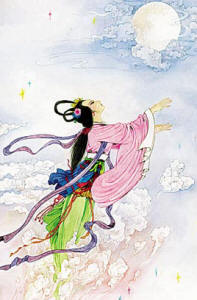 Жил на земле добрый заяц, он уговаривал своих друзей быть милосердными и отдавать каждому голодному часть своей пищи. Но, зная, что люди не могут питаться травой, как он сам, заяц решил при случае пожертвовать для них своей жизнью. Бог, услышав об этом великодушном решении, явился под видом монаха просить подаяние. Заяц решил накормить нищего своим мясом и бросился в огонь. Бог был несказанно изумлён таким поступком. Он сделал так, что огонь не сжёг великодушного зайца и отправил его на луну.
Первое место среди жертвенных даров в Праздник луны занимал "лунный пряник" (юэбин), имеющий форму лунного диска. Они приготавливаются из муки, бывают и сладкими и солеными. Лучшими считаются кантонские пряники с тонким слоем теста и начинкой